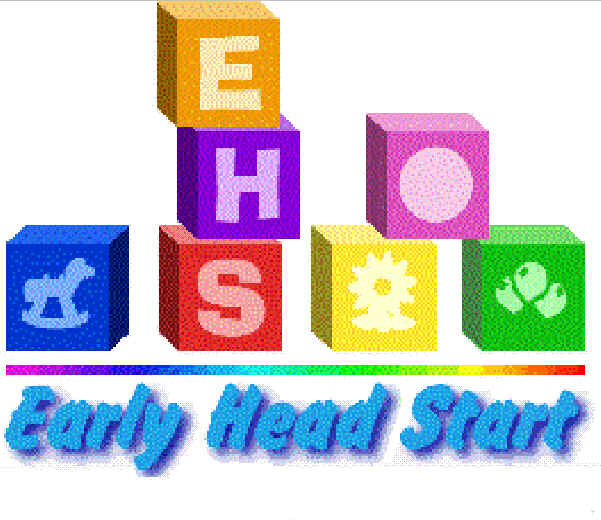 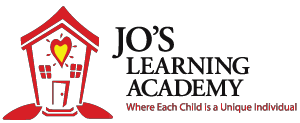 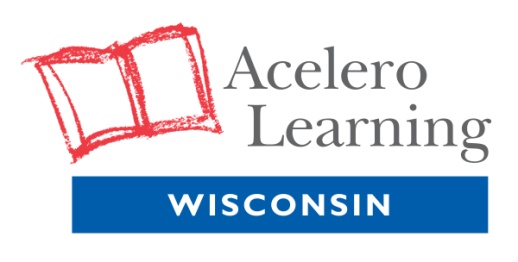 Jo’s Learning Academy is now offering Early Head Start in partnership with Acelero Learning Wisconsin!
What is Early Head Start? 			      
Early Head Start is offered in partnership with Acelero Learning, a Head Start and Early Head Start provider in Milwaukee County.  Early Head Start is a federally-funded, full-day and full-year, family-centered early care and education program for low-income infants and toddlers. The program provides early, continuous, intensive, and comprehensive child development and family support services. These services include educational, health, nutritional, behavioral, and family services which enhance the physical, social, emotional, and intellectual development of participating children.

What is the cost of Early Head Start? 
Early Head Start programs are prohibited from charging parents for program services.  Families having incomes that are below the federal poverty guidelines are eligible for Early Head Start services at no cost.  Extended day services are available with a valid Shares voucher or a $90 per week co-pay.

Who is eligible for Early Head Start Services?
Infants four weeks and toddlers up to age 3 are eligible for Early Head Start services.

What paperwork is required to enroll a child in Early Head Start?
Typically, the following paperwork is required to enroll your child in a Head Start program
 Copy of the child’s birth certificate 
 Copy of child’s immunization record 
 Proof of income – copy of current year tax returns, 2 recent consecutive pay stubs from all current employer(s), or a letter verifying income from public assistance
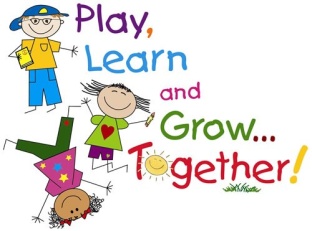 COMPLETE YOUR APPLICATION NOW!
CLASS STARTS MAY 4, 2015
OPEN HOUSE:  MARCH 26, 2015 4:00-6:00pm
Learn more about Early Head Start and complete your enrollment application
WEEKLY WALK IN APPOINTMENTS:  Fridays 2:00-4:00pm
SCHEDULED APPOINTMENTS: As needed – Call 414-873-8940